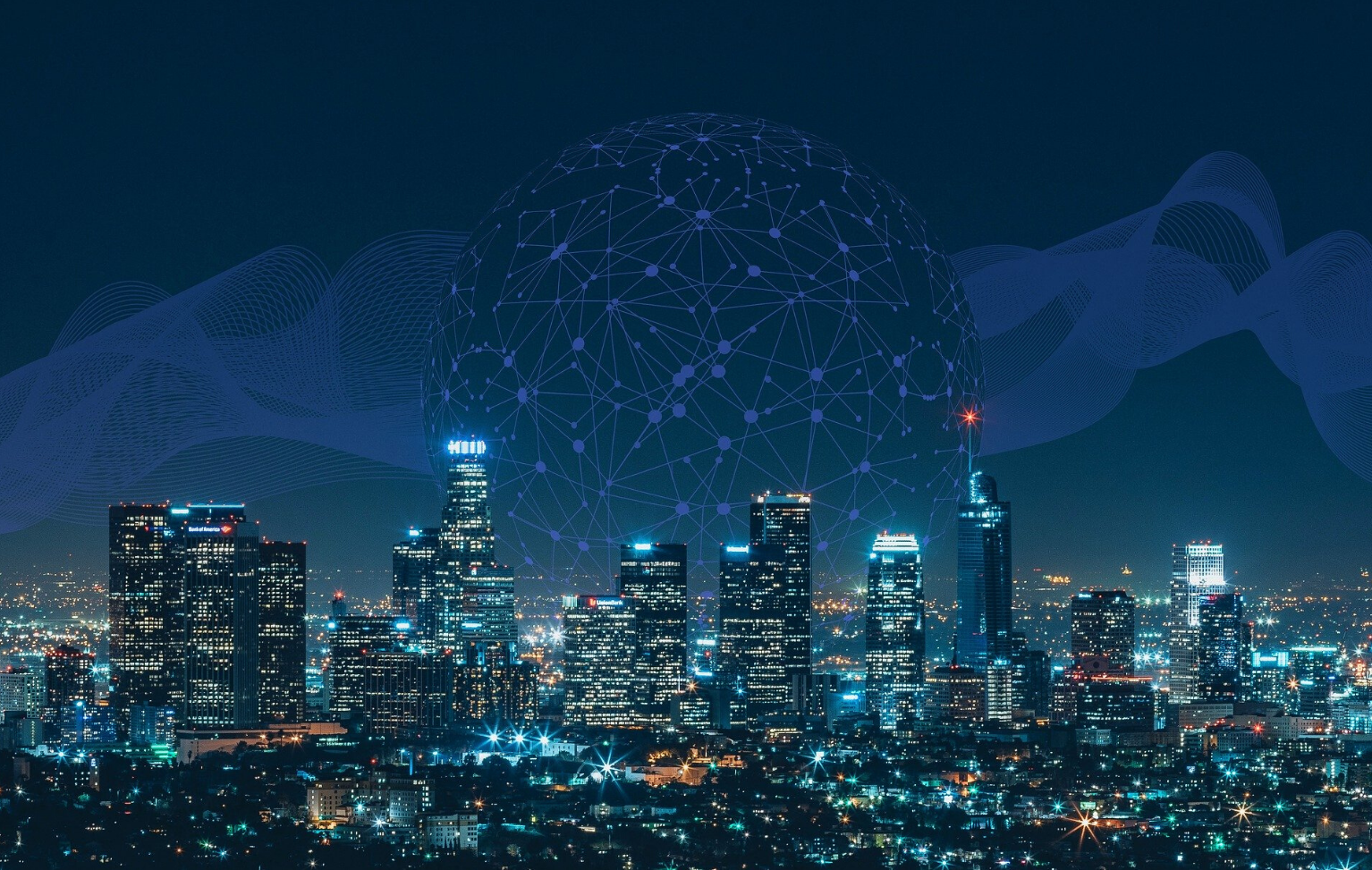 WELCOME
APSG 43: THE IMPACT OF AUTOMATION ON THE GEODETIC WORKFLOW
Chris Echols
APSG Chair
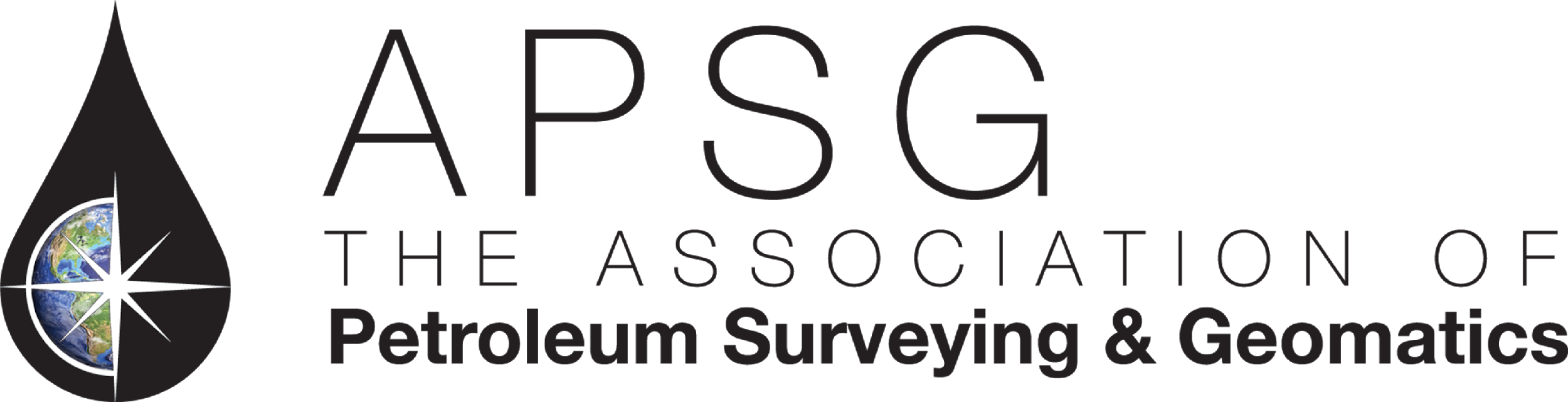 SAFETY BRIEFING
We hope APSG members, their families, and the community at large are staying healthy during the spread of coronavirus (COVID-19).
As areas slowly begin to relax social distancing restrictions, a few reminders for keeping everyone safe:
Stay home if you’re not feeling well.
Keep your distance.
Please wear PPE in crowded areas.
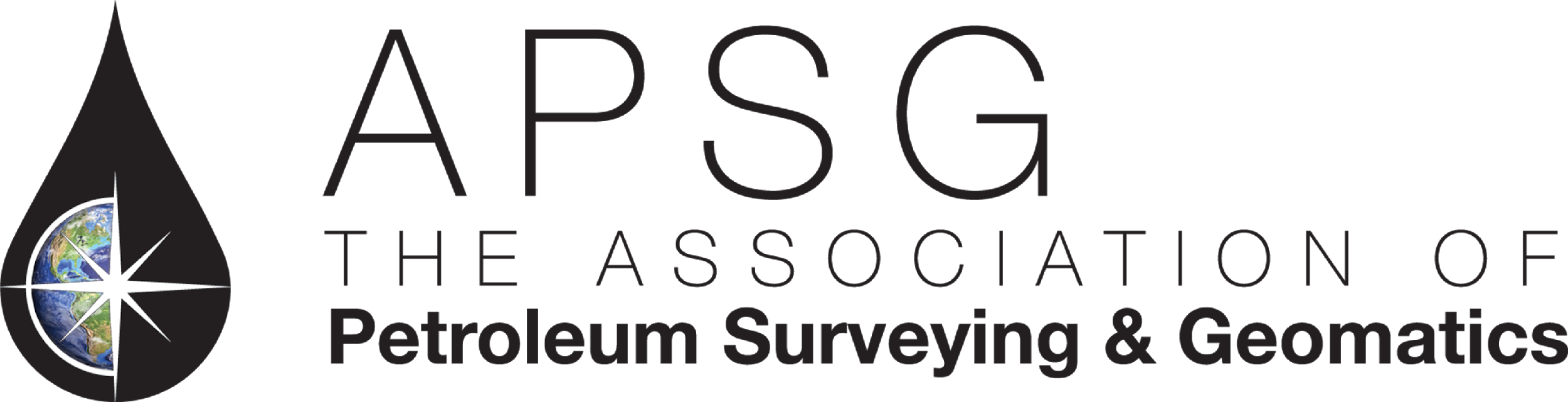 2
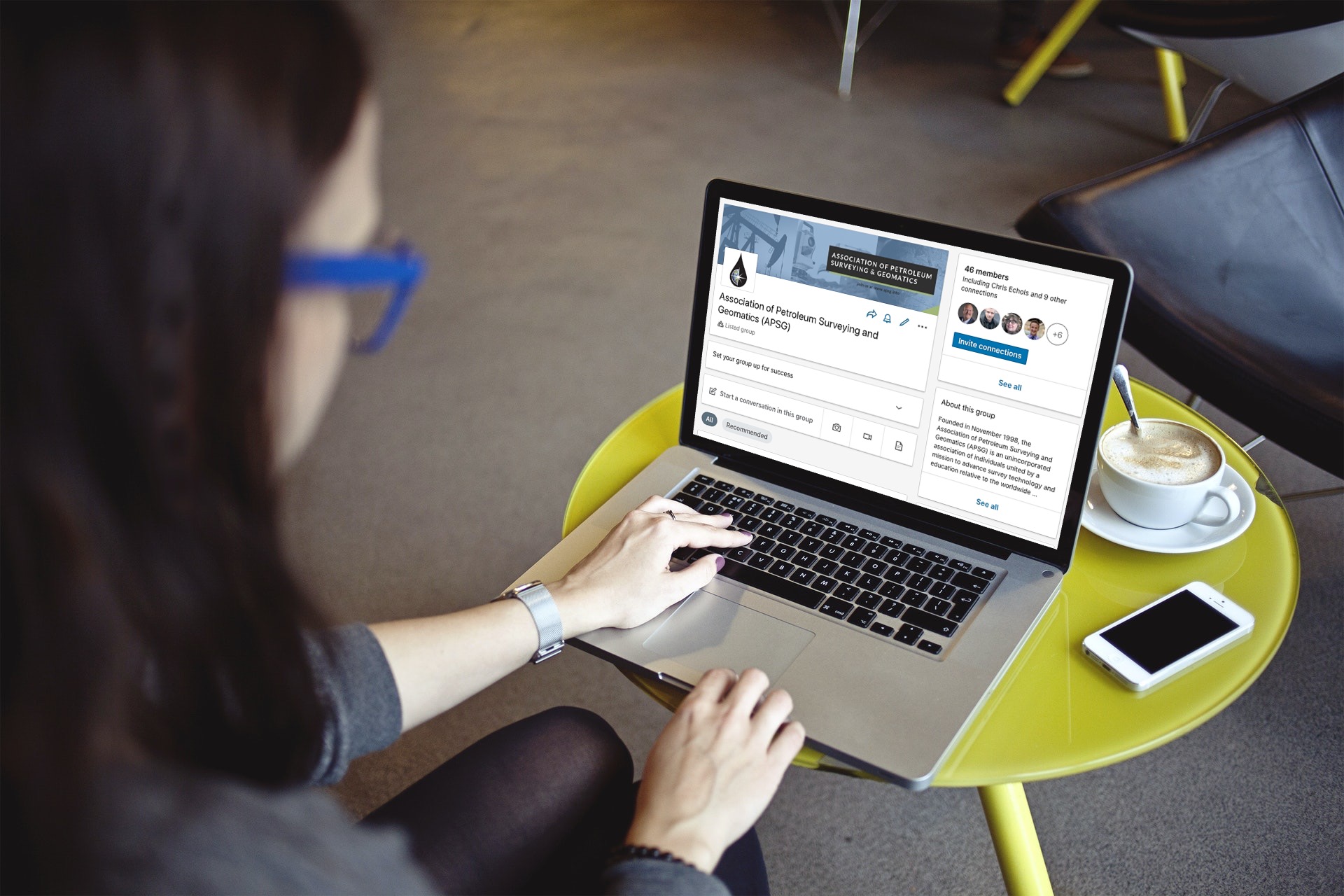 APSG OVERVIEW
Association of Petroleum Surveying & Geomatics (APSG)
Tax Exempt Non-Profit Professional Organization
Founded in 1998 – 22 years and still going!
Membership & Mission
Follow Along:
Facebook - https://www.facebook.com/APSGinfo 
LinkedIn NPO – https://www.linkedin.com/company/association-of-petroleum-surveying-and-geomatics-apsg
LinkedIn Group* – Association of Petroleum Surveying and Geomatics (APSG) https://www.linkedin.com/groups/12298277/
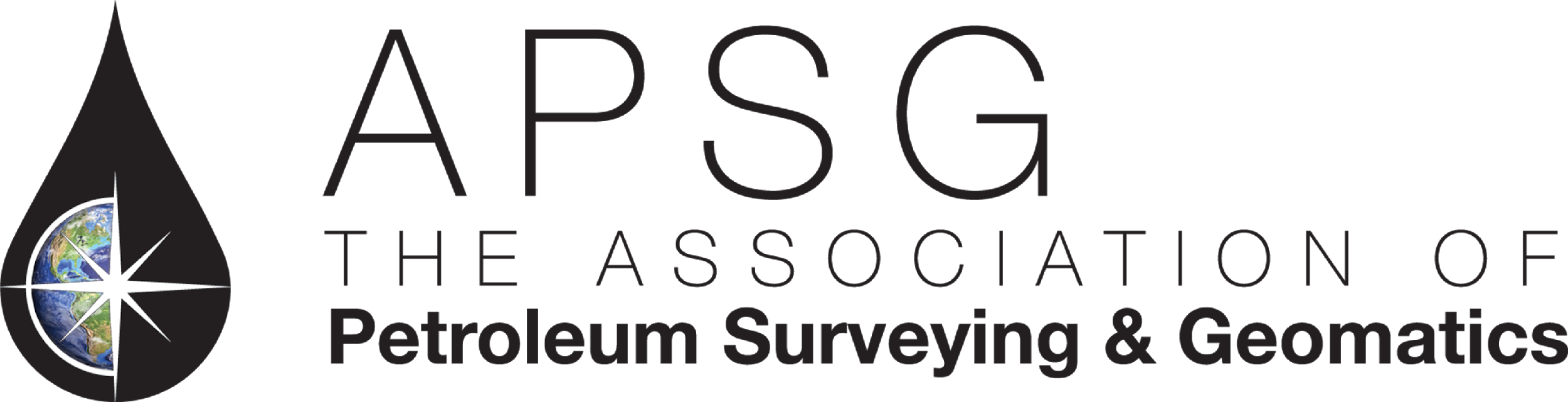 3
MEET OUR COMMITTEES
APSG events are organized by…
APSG Chair | Chris Echols, Oceaneering 
Vice Chair | Aidan Thirsk, Zupt LLC 
Treasurer | Ryan Brown, OARS LLC – Treasurer
Communications Chair | Jennifer Still, Integrated Informatics Inc
Education Chair | Stacey Lyle, Texas A&M University
Join us!
Membership Chair position available. Contact chair@apsg.info 
Need candidate(s) for Vice Chair come elections at the APSG 44 Fall Meeting
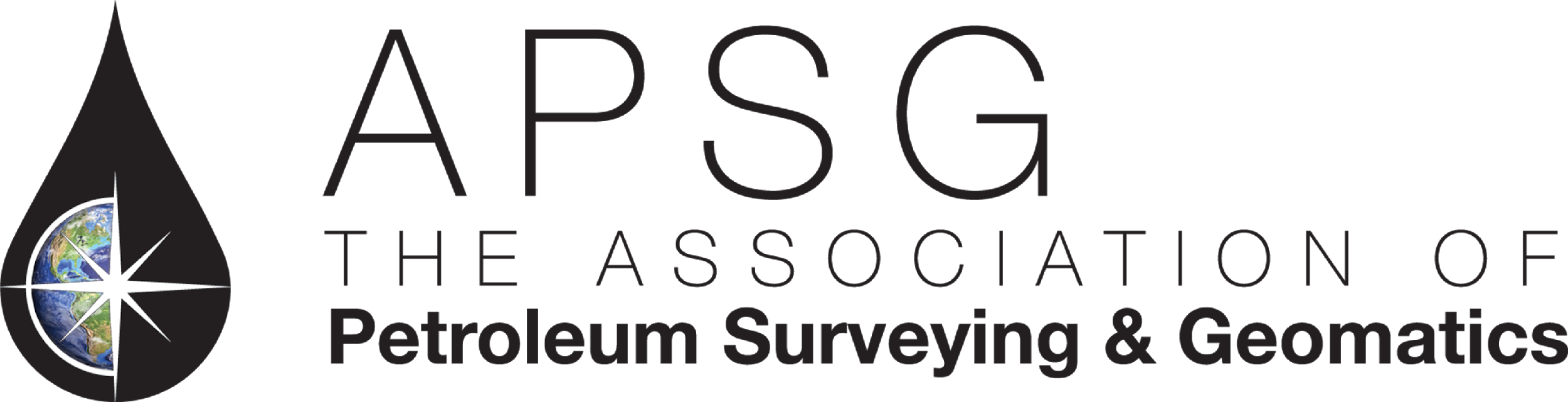 4
APSG 43: OUR 1ST DIGITAL MEETING
You asked – we listened
The (unexpected) digital transformation - Zoom!
The future format
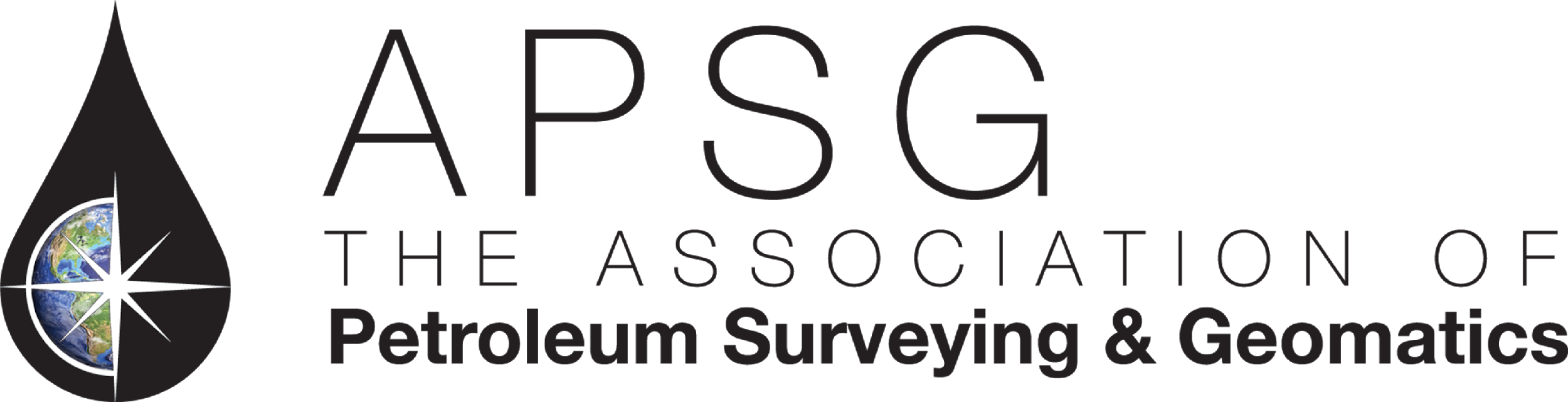 5
MEMBERSHIP UPDATES
Current Status & Rates of APSG Memberships (as of May 7, 2020)
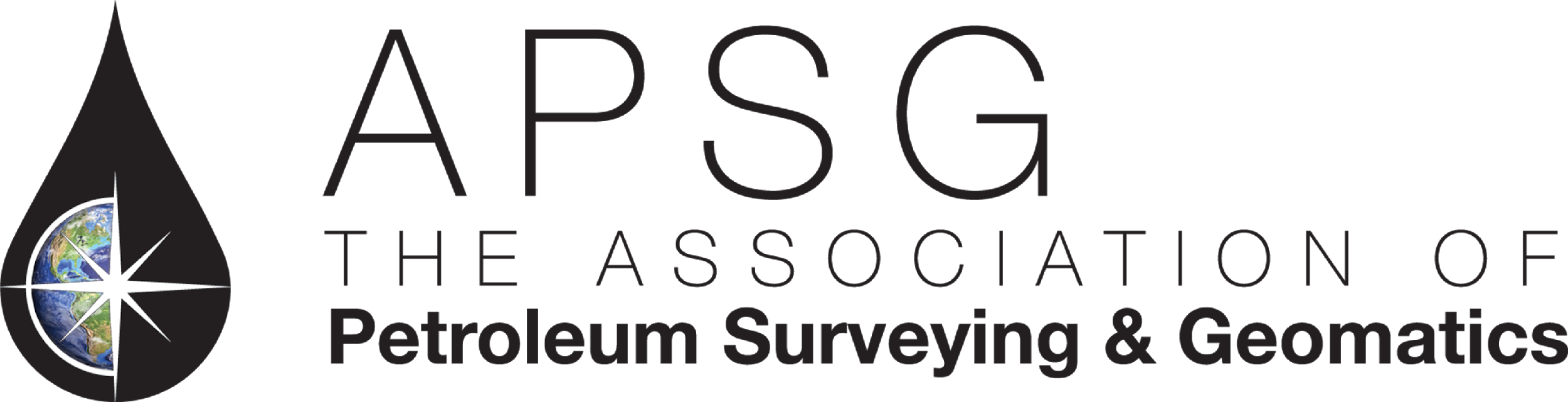 6
ORGANIZATION UPDATES
Division of industries represented by APSG members…
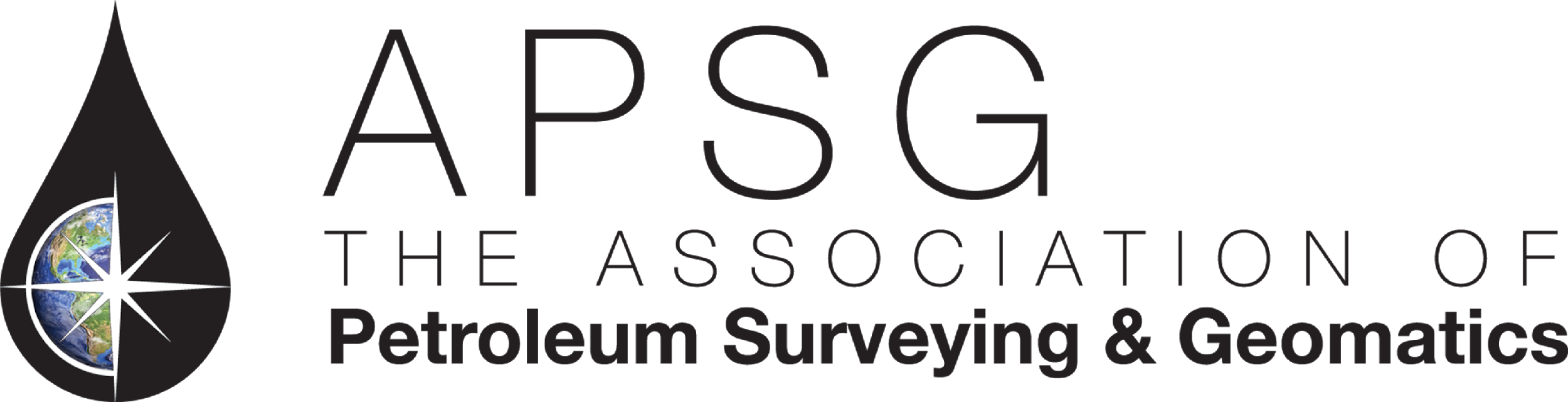 7
FINANCIAL UPDATES
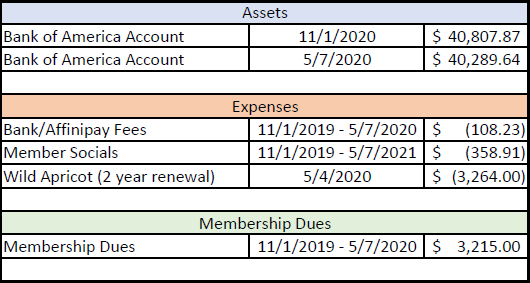 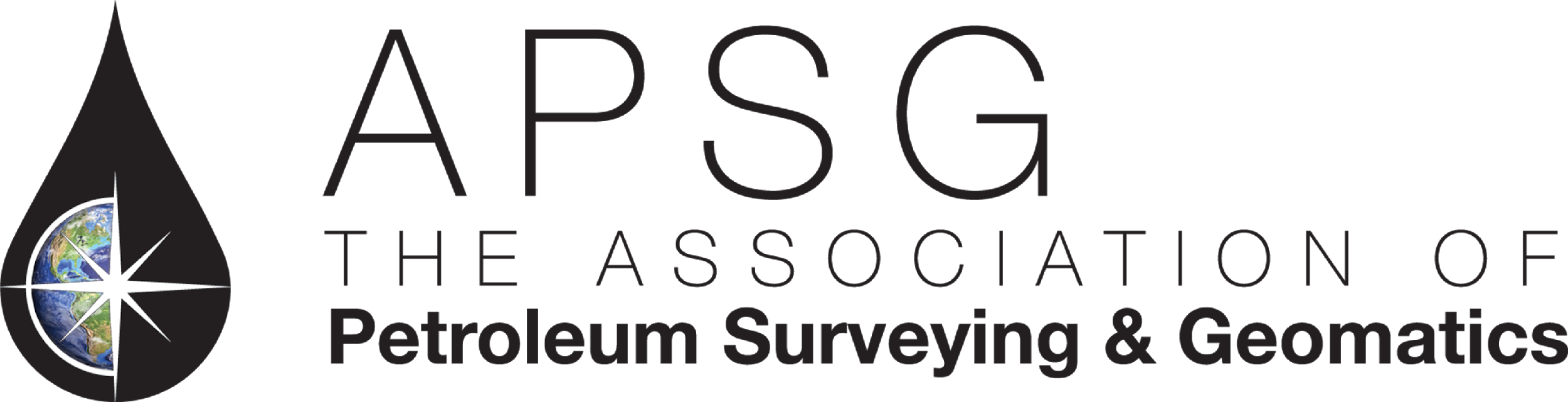 8
ORGANIZATION UPDATES
Texas A&M Student Chapter
MTS BBQ
Social attendance increased!
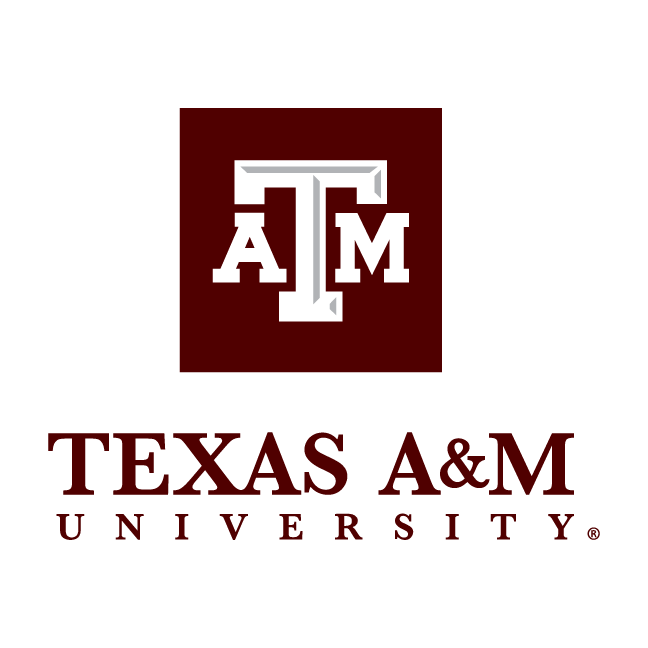 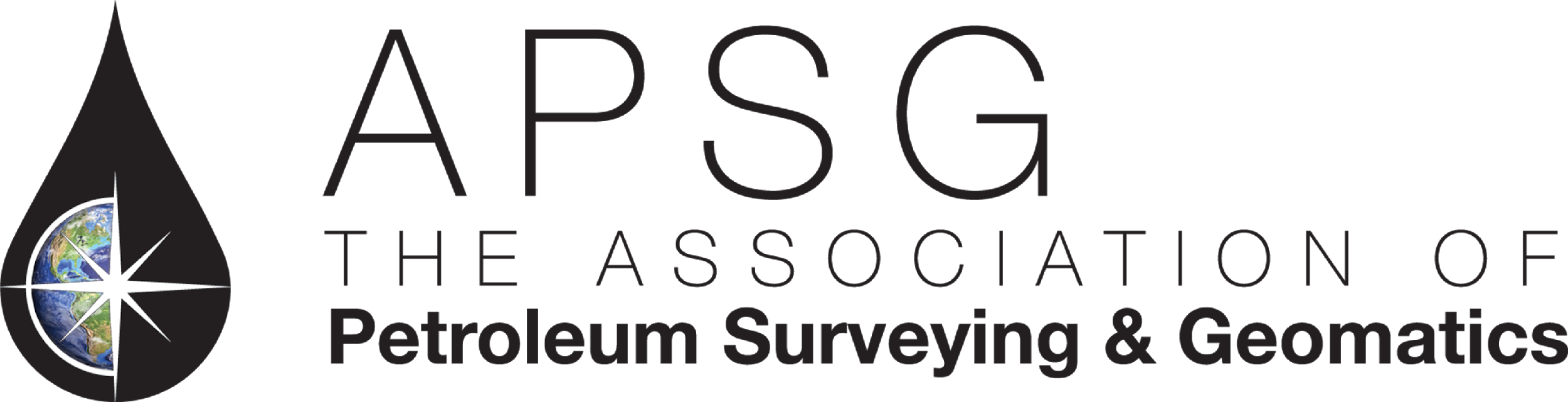 9
For each talk…
Leave your questions in the COMMENTS.
Answer any poll questions provided by the speaker.
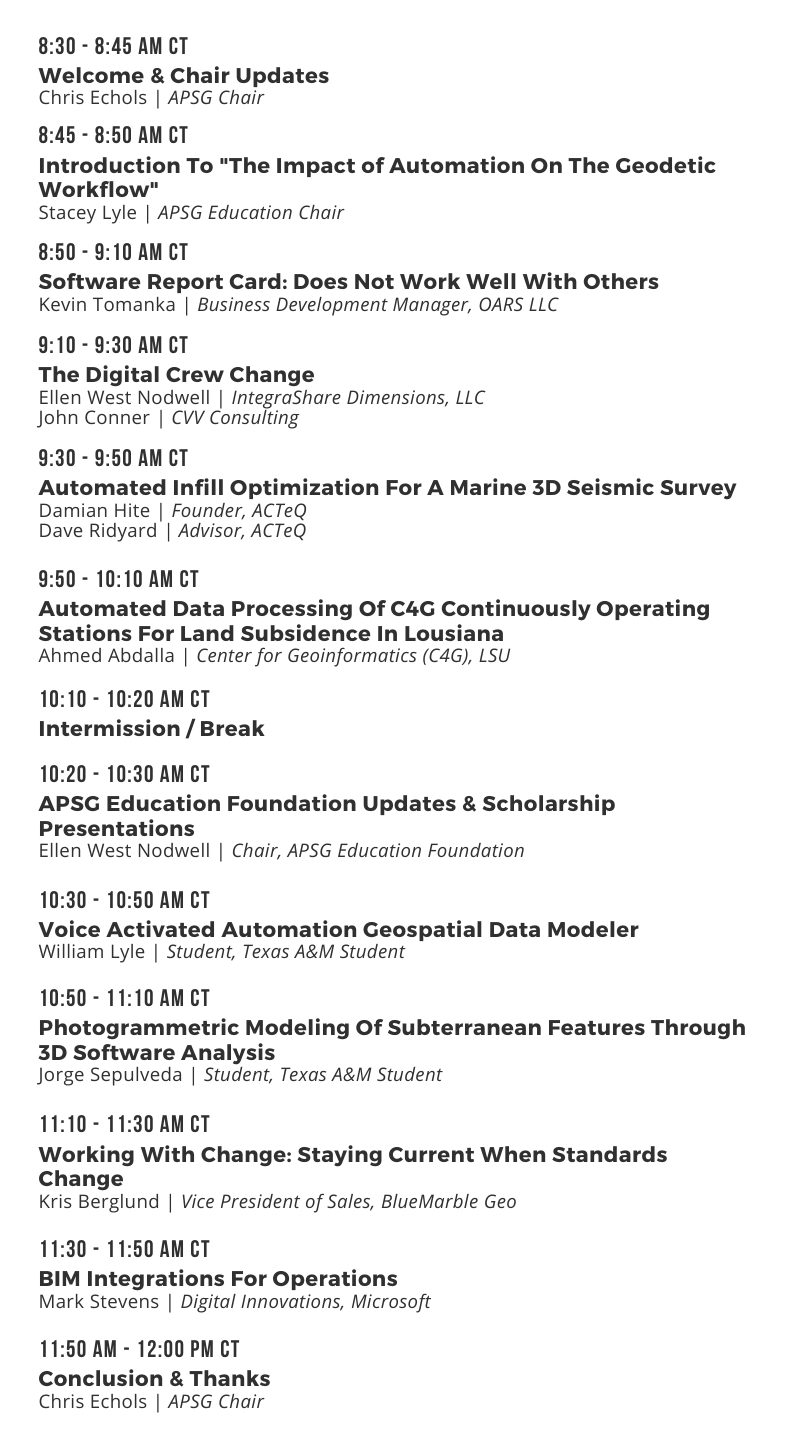 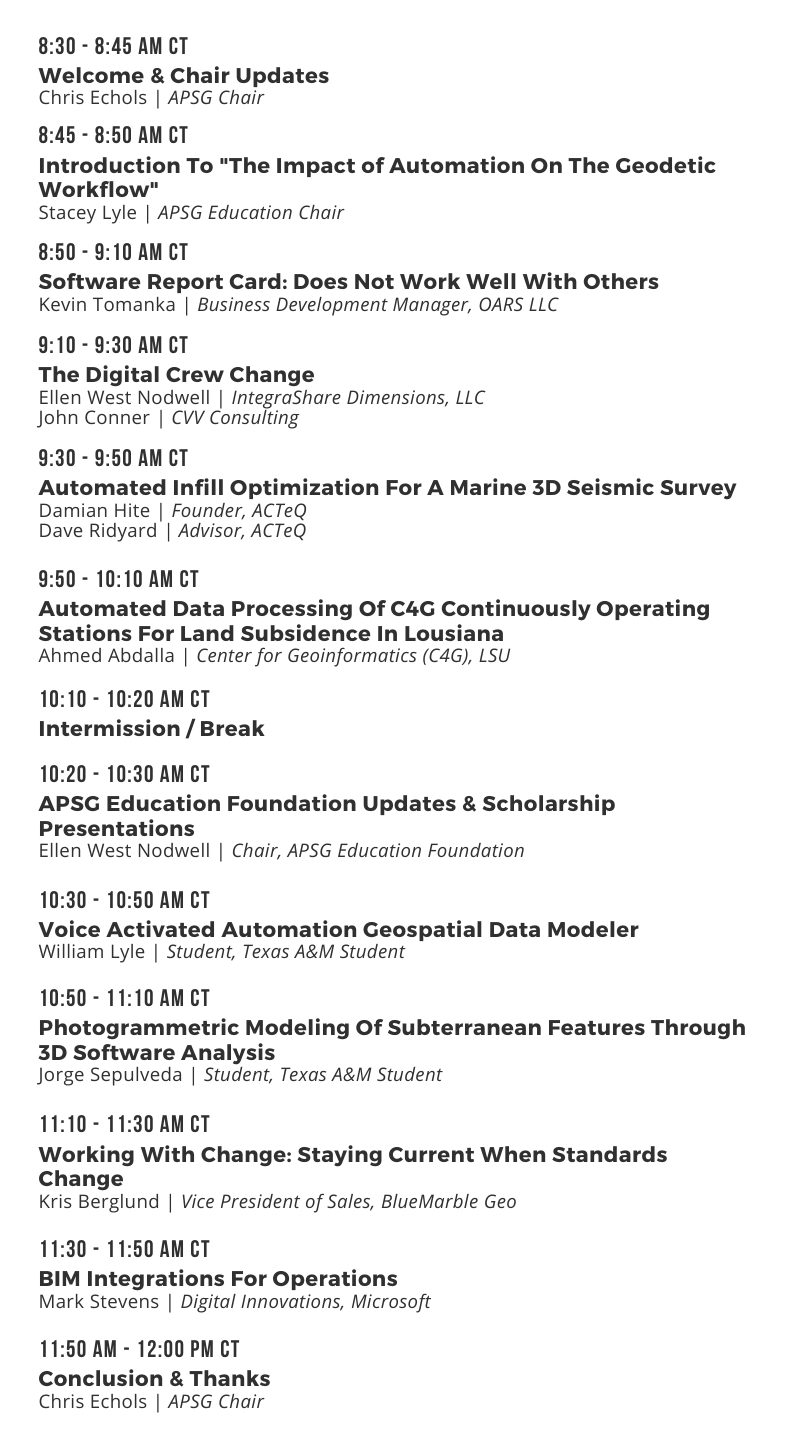 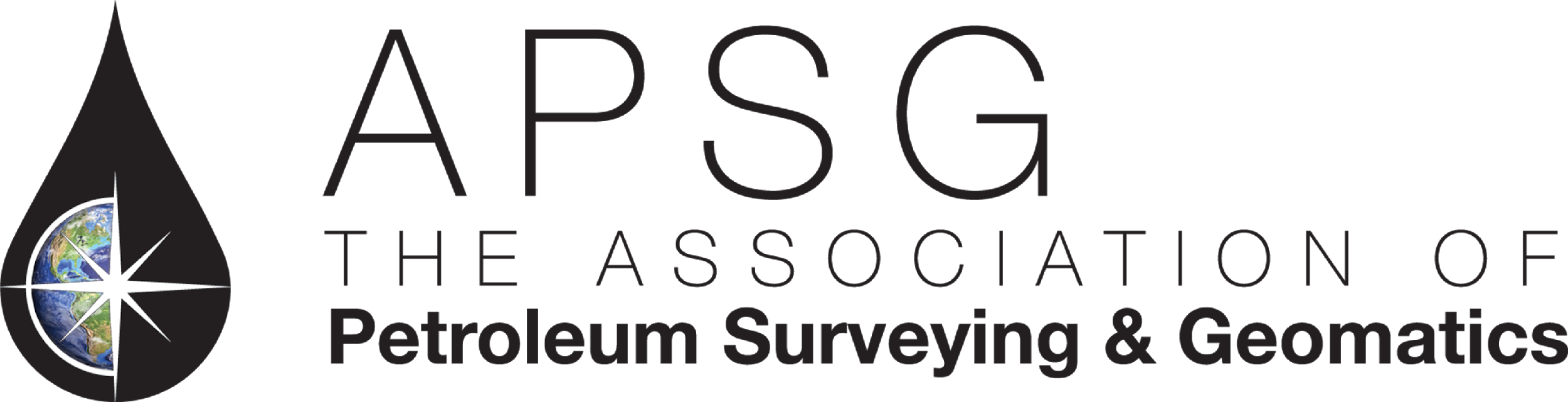 10